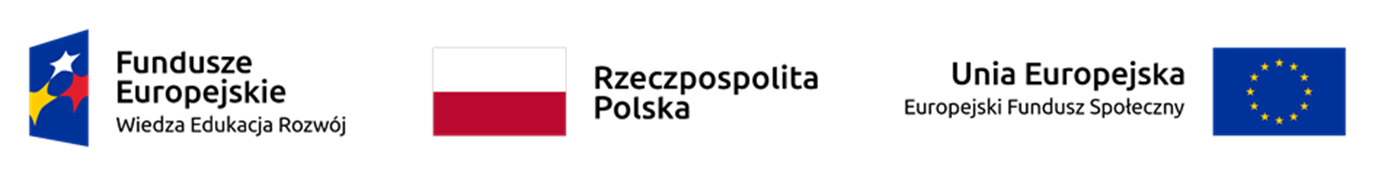 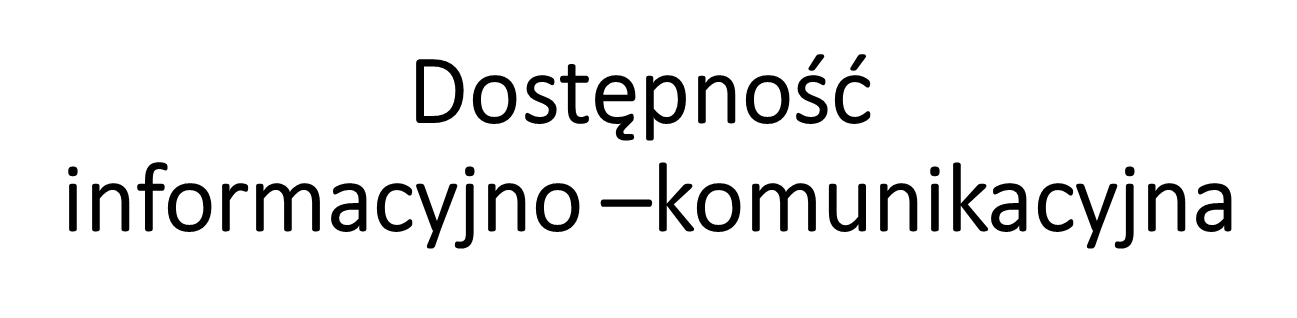 Konsultacje społeczne propozycji rozwiązań 
do projektu ustawy wdrażającej Konwencję ONZ o prawach osób niepełnosprawnych
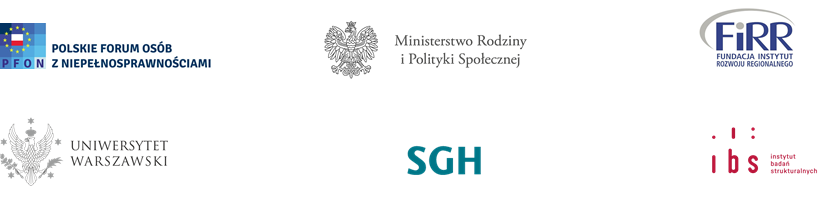 Konwencja ONZ o prawach osób niepełnosprawnych
Konwencja ustanawia podstawowe ramy prawne do poprawy sytuacji osób z niepełnosprawnościami,
Kluczowym aktem prawnym odnośnie włączania społecznego i zawodowego osób z niepełnosprawnościami jest  ustawa o rehabilitacji zawodowej i społecznej oraz zatrudnianiu osób niepełnosprawnych,
kluczową rolę odnośnie obszaru dostępności: architektonicznej, cyfrowej i informacyjno -komunikacyjnej pełni  ustawa o zapewnianiu dostępności osobom ze szczególnymi potrzebami.
Ustawa o zapewnieniu dostępności osobom ze szczególnymi potrzebami
Obszary dostępności:
Dostępność architektoniczna,
Dostępność cyfrowa,
Dostępność informacyjno-komunikacyjna.
Zgodnie z art. 6 ustawy o zapewnianiu dostępności osobom ze szczególnymi potrzebami w zakresie  dostępności informacyjno-komunikacyjnej podmiot publiczny jest zobowiązany do zapewnienia:
 a)  obsługę z wykorzystaniem środków wspierających komunikowanie się, o których mowa w art. 3pkt. 5  ustawy z dnia 19 sierpnia 2011 r. o języku migowym i innych środkach komunikowania się (Dz.U. z dnia 2017 r poz. 1824),  lub przez wykorzystanie zdalnego dostępu online do usługi tłumacza przez strony internetowe                         i aplikacje,
 b)  instalację urządzeń lub innych środków technicznych do obsługi osób słabosłyszących, w szczególności  pętli indukcyjnych, systemów FM lub urządzeń opartych o inne technologie, których celem jest wspomaganie słyszenia,
 c)  zapewnienie na stronie internetowej danego podmiotu informacji o zakresie jego działalności  - w postac-elektronicznego pliku zawierającego tekst odczytywalny maszynowo, nagrania treści w polskim języku migowym oraz informacji w tekście łatwym do czytania,
 d)  zapewnienie, na wniosek osoby ze szczególnymi potrzebami, komunikacji z podmiotem publicznym w formie określonej w tym wniosku.
Czym jest AAC i ETR?
Tekst łatwy do czytania i zrozumienia  (ETR, Easy to Read) - należy przez to rozumieć sposób zapisywania informacji odpowiedni dla osób o złożonych potrzebach w komunikowaniu się,
Komunikacja wspomagająca i alternatywna (AAC, augmentative and alternative communication) – metody, które umożliwiają osobom mającym problemy z komunikacją werbalną porozumiewać się z otoczeniem. Polegają one na używaniu w komunikacji znaków opierających się na gestach, obrazach, symbolach, przedmiotach,
 Osoba o złożonych potrzebach w komunikowaniu się - osoba, która nie posługuje się mową werbalną albo posługuje się mową werbalną w ograniczonym stopniu, która napotyka bariery w porozumiewaniu się (zarówno w mowie, jak i piśmie) oraz wymaga usług i narzędzi komunikacji wspomagającej i alternatywnej AAC.
Planowane zmiany: Ustawa o zapewnieniu dostępności osobom ze szczególnymi potrzebami (1)
Do zakresu minimalnych wymogów dostępności informacyjno-komunikacyjnej dodanie obowiązków:
Pomoc osobom o złożonych potrzebach w komunikowaniu się w zakresie uzyskania świadczenia,
W przypadku bardzo złożonych potrzeb w komunikowaniu się  jest niezbędna pomoc przy wsparciu                             z wykorzystaniem metody AAC  analogicznie jak w przypadku zastosowania instytucji tłumacza języka migowego,
Zapewnienie dokumentów urzędowych, wzorów umów, wzorów innych dokumentów dotyczących zobowiązań cywilnoprawnych w tekście łatwym do czytania i zrozumienia (ETR),
Instalację urządzeń lub zastosowanie środków technicznych umożliwiających zapisanie się lub rejestracje w celu skorzystania z usługi świadczenia lub załatwienia sprawy, na zasadzie równości z innymi osobami.
Planowane zmiany: Ustawa o zapewnieniu dostępności osobom ze szczególnymi potrzebami (2)
Proponujemy:
Rozszerzyć krąg podmiotów zobowiązanych do zapewnienia dostępności o:
Podmioty wykonujące działalność leczniczą w rozumieniu przepisów ustawy z dnia 15 kwietnia 2011 r. o działalności leczniczej (Dz. U. z dnia 2022 r. poz. 633);
Banki w rozumieniu w rozumieniu przepisów ustawy z dnia 29 sierpnia 1997 r. – Prawo Bankowe, (Dz. U. z dnia 2022 r. poz. 2324);
Powszechne towarzystwa emerytalne i pracownicze towarzystwa emerytalne w rozumieniu przepisów ustawy z dnia 28 sierpnia 1997 r. o organizacji i funkcjonowaniu funduszy emerytalnych (Dz. U. z 2020 r poz. 105);
Podmioty świadczące usługi pocztowe, o których mowa w art. 2, ust. 1ustawy z dnia 23listopada 2012 r – Prawo pocztowe (dz. U. z dnia 2022 r. poz. 896);
Planowane zmiany: Ustawa o zapewnieniu dostępności osobom ze szczególnymi potrzebami (2) c.d.
Przewoźnicy w rozumieniu przepisów ustawy z dnia 15 listopada 1984 r. – Prawo przewozowe (Dz. U.  z 2020 t poz. 8);
Organizatorzy publicznego transportu zbiorowego, o którym mowa w przepisach ustawy z dnia 16 grudnia 2019 r. o publicznym transporcie zbiorowym (Dz. U. z 2022 r. poz. 1385);
Przedsiębiorstwa wodociągowo-kanalizacyjne w rozumieniu przepisów ustawy z dnia 7 czerwca 2001 r. o zbiorowym zaopatrzeniu w wodę i zbiorowym odprowadzaniu ścieków (Dz. U. z 2020 r. poz. 2028);
Zarządcy nieruchomości w rozumieniu przepisów ustawy z dnia 21 sierpnia 1997 r. o gospodarce nieruchomościami (Dz. U. z 2023 r. poz. 344);
Spółdzielnie mieszkaniowe.
Planowane zmiany: Ustawa o języku migowym i innych środkach komunikowania się (1)
Rozszerzenie kręgu podmiotów zobowiązanych do obsługi osób doświadczających trwale lub okresowo trudności w komunikowaniu się o:
Państwowe Ratownictwo Medyczne,
podmioty lecznicze,
jednostki Policji, 
Państwowej Straży Pożarnej i straży gminnych oraz jednostki ochotnicze działające w tych obszarach.
Planowane zmiany: Ustawa o języku migowym i innych środkach komunikowania się (2)
Planujemy uwzględnić w ustawie:
grupę osób o złożonych potrzebach w komunikowaniu się,
definicję komunikacji wspomagającej i alternatywnej (AAC, augmentative and alternative communication),
definicję tekstu łatwego do czytania i zrozumienia (ETR, Easy to Read),
Rozszerzenie środków wspierających komunikowanie się o komunikację wspierającą i alternatywną (AAC) oraz tekst łatwy do czytania i rozumienia (ETR).
Planowane zmiany: Ustawa o języku migowym i innych środkach komunikowania się (3)
Zmiana zakresu przedmiotowego ustawy c.d.
Rozszerzenie zakresu dofinansowania kosztów kształcenia dla osób doświadczających trwale lub okresowo trudności w komunikowaniu się, ich rodzin oraz innych osób mających stały lub bezpośredni kontakt z osobami uprawnionymi w zakresie komunikacji wspomagającej i alternatywnej (AAC).
Planowane zmiany: Ustawa o języku migowym i innych środkach komunikowania się (4)
Prawo do skorzystania z pomocy osoby wybranej przez osobę o złożonych potrzebach w komunikowaniu się w kontaktach z podmiotami zobowiązanymi,
Rozszerzenie kręgu podmiotów zobowiązanych do udostępnienia usługi pozwalającej na komunikowanie się o podmioty zobowiązane,
Podmiotami zobowiązanymi byłyby: organy administracji publicznej, Państwowe Ratownictwo Medyczne, podmioty lecznicze, jednostki Policji, Państwowej Straży Pożarnej i straże gminne oraz jednostki ochotnicze działające w tych obszarach.
Planowane zmiany: Ustawa o języku migowym i innych środkach komunikowania się (5)
Wprowadzenie obowiązku umieszczenia w BIP, na stronach internetowych podmiotu zobowiązanego i w miejscach publicznie dostępnych w powyższym podmiocie informacji o usłudze pozwalającej na komunikowanie się:
 w formie komunikatu audiowizualnego nagranego w języku migowym oraz tekstu łatwego do czytania i rozumienia (ETR).
Planowane zmiany: Ustawa o języku migowym i innych środkach komunikowania się (6)
Zapewnienie pomocy specjalisty w zakresie komunikacji wspomagającej i alternatywnej (AAC) w kontaktach z organami administracji publicznej, Państwowego Ratownictwa Medycznego, podmiotów leczniczych, jednostkami Policji, Państwowej Straży Pożarnej i straży gminnej oraz jednostkami ochotniczymi działającymi w tych obszarach,
Świadczenie to mogłoby być również realizowane przez pracownika powyższych podmiotów.
Planowane zmiany: Ustawa o języku migowym i innych środkach komunikowania się (7)
Umożliwienie wybrania metody komunikowania się na co najmniej na 3 dni robocze przed danym zdarzeniem do właściwego ze względu na właściwość sprawy podmiotów,
Obecnie można zgłosić chęć skorzystania ze świadczenia ze wskazaniem wybranej metody komunikowania się, do właściwego ze względu na właściwość sprawy organu administracji publicznej.
Planowane zmiany: Ustawa o języku migowym i innych środkach komunikowania się (8)
Udostępnienie przez organ administracji publicznej dokumentów niezbędnych do załatwienia sprawny w formie tekstu łatwego do czytania i zrozumienia ETR na ich wniosek,
Nałożenie na organ administracji publicznej obowiązku zamieszczania wszystkich niezbędnych informacji o organie i sposobach realizacji ustawy w miejscach dostępnych dla osób uprawnionych. Informacje powinny być zamieszczone w szczególności w formie tekstu łatwego do czytania i rozumienia (ETR).
Planowane zmiany: Ustawa o języku migowym i innych środkach komunikowania się (9)
Planowanie utworzenia rejestru specjalistów komunikacji wspomagającej i alternatywnej AAC prowadzonego przez wojewodę,
Udostępnienie możliwości skorzystania ze szkolenia z komunikacji wspomagającej i alternatywnej (AAC) oraz tekstu łatwego do czytania i zrozumienia (ETR) dofinansowanego przez Państwowy Fundusz Rehabilitacji Osób Niepełnosprawnych PFRON.
Dziękujemy za uwagę i zapraszamy do dyskusji